Applying Hybrid Reward Architecture to a Fighting Game AI
Ippo wakana
Introduction
Use “Hybrid Reward Architecture”
Using HRA, Perfect score of 999990 in Pac-man
Deep-Q-Network couldn't win the pros in fighting game
Trying HRA in fighting game
What is HRA?
Weigh environmental reward functions to some reward functions
Behavioral value function converges quickly
Define Reward functionRHRA = Reward(offence)t + Reward(defense)t	Reward(offence)t = HPopp(t) – HPopp(t+1) 	Reward(defence)t = HPself(t+1) – HPself(t)
Network Architecture
This work is determined based on empirical results
There are 40 actions
The game information such as HP, Energy and coordinates of the AI and the opponent.- Self information: Max 56- Opponent information: Max 56- Projectile information: Max 4
Training
Training partner is 2015 champion Machete- 1400 rounds
At first lose to DQN
Win at the end
Result(in 2018)
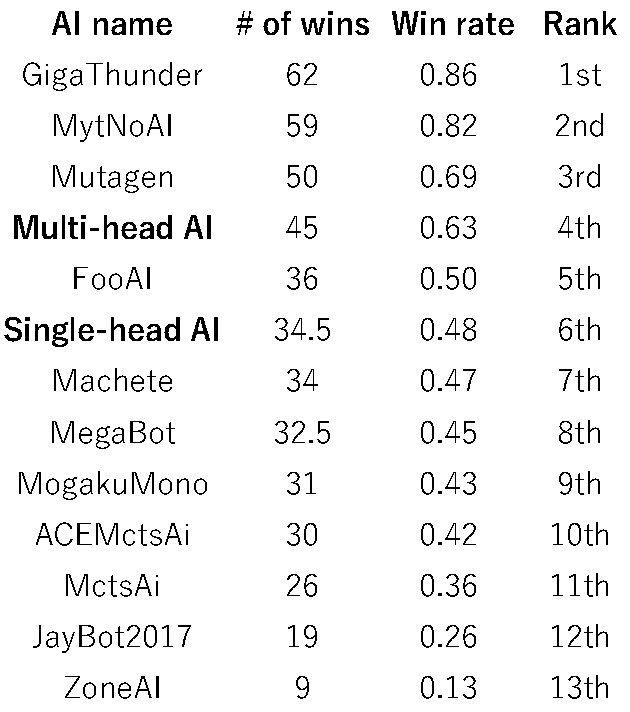 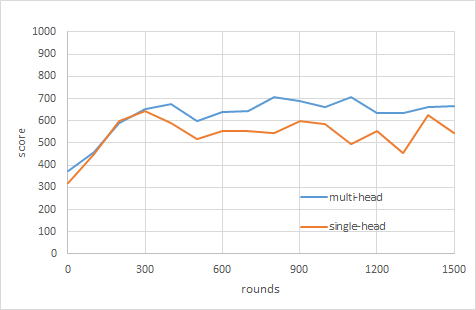 Improve
Add head
More training